Block-Structured Process Discovery:Filtering Infrequent Behaviour
Sander Leemans
Dirk Fahland
Wil van der Aalst
Eindhoven University of Technology
Process discovery
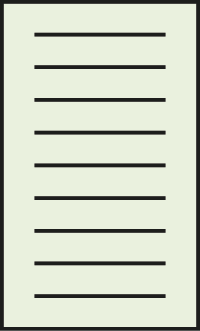 Fast
Fitting
Precise
General
Simple
Sound
Sander Leemans
2
Trade-off
not simple
not sound
not fitting
not sound
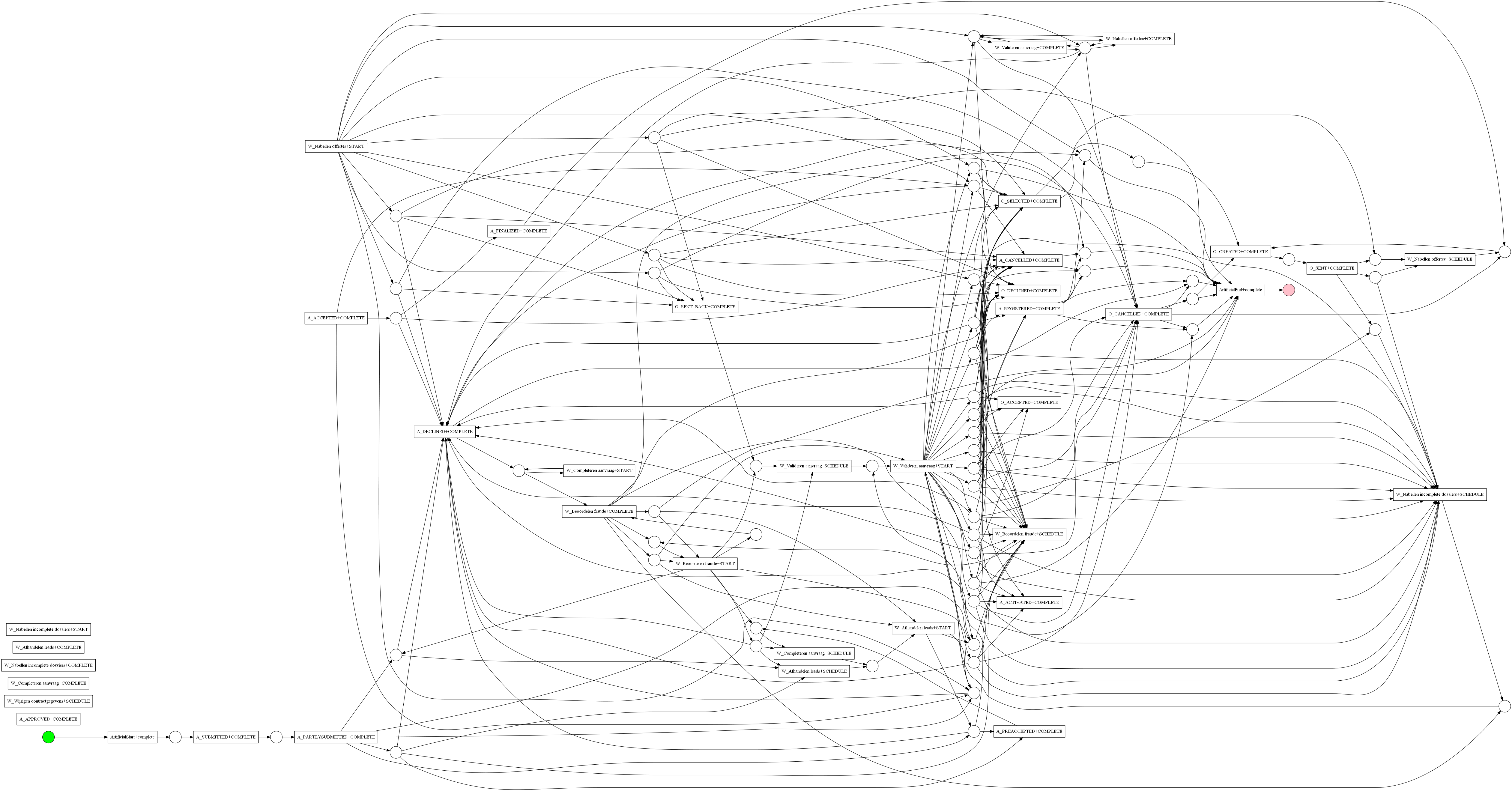 b
a
c
α
ILP
Flower model
not precise
τ
τ
Heuristics Miner
Evolutionary Tree Miner
f
d
e
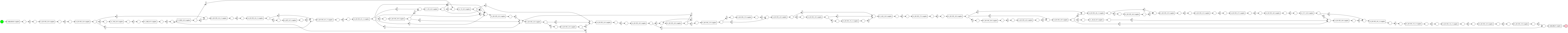 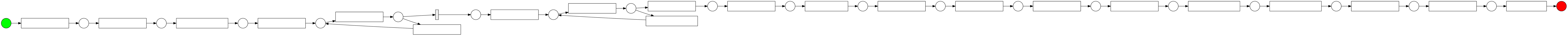 not fitting
not sound
3
not fast
[Speaker Notes: Fitting, precise, simple, fast.]
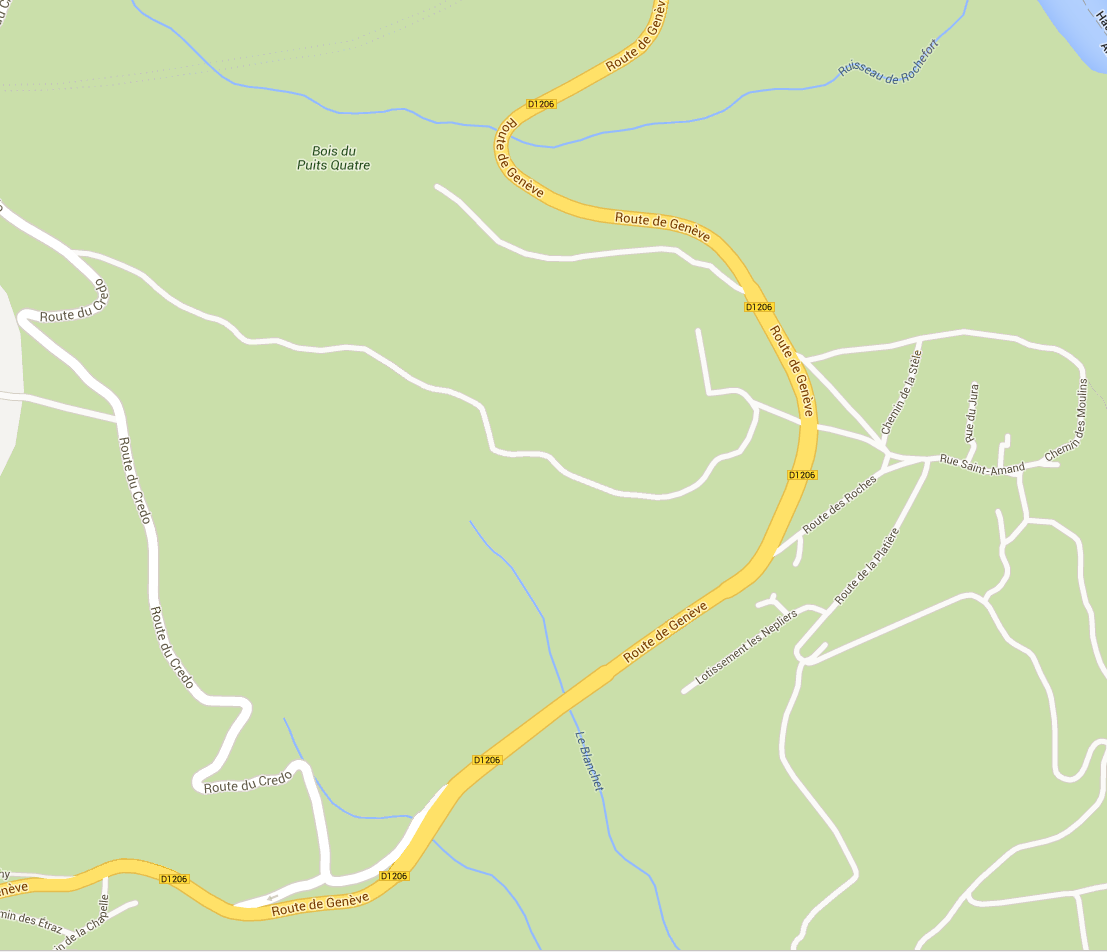 Infrequent behaviour
80% model
Filtering beforehand is difficult

Filter during discovery
Sander Leemans
4
[Speaker Notes: Cannot get it -> infrequent behaviour
Want to get rid of IB that screws up model
What is infrequent behaviour? -> cannot filter on forehand
Here: we filter during discovery, remove IB when detected -> go for frequent behaviour instead of all
fast]
Outline
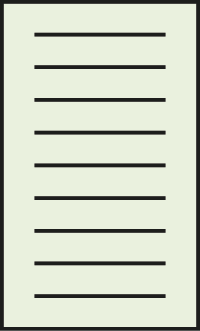 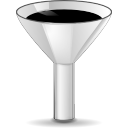 ?
Sander Leemans
5
Process trees
a
τ
τ
b
τ
c
d
τ
x
e
/\
a
b
→
e
c
d
Sander Leemans
6
[Speaker Notes: Activities
Sequence
Loop
Parallel
Exclusive choice

Sound]
Outline
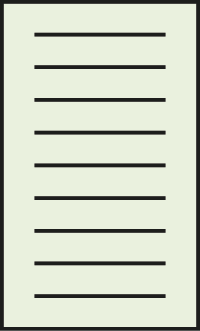 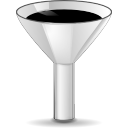 ?
Sander Leemans
7
Divide & conquer
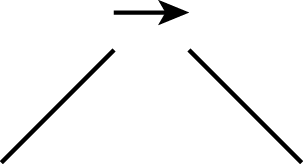 a
{<a,c,d,e,b>,
 <a,b,e,d,c>,
 <a,e,c,b,d>,
 <a,d,b,c,e>}
{<a>,
 <a>,
 <a>,
 <a>}
{<c,d,e,b>,
 <b,e,d,c>,
 <e,c,b,d>,
 <d,b,c,e>}
recurse
recurse
Sander Leemans
8
Finding operator
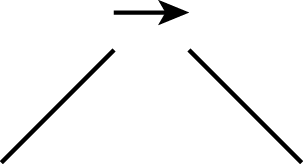 a
a
{<a,c,d,e,b>,
 <a,b,e,d,c>,
 <a,e,c,b,d>,
 <a,d,b,c,e>}
{<c,d,e,b>,
 <b,e,d,c>,
 <e,c,b,d>,
 <d,b,c,e>}
b
c
Find cut in directly-follows graph
Sequence: edges crossing one-way only
recurse
e
d
Sander Leemans
9
Inductive Miner
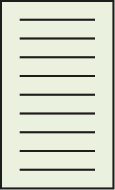 Divide activities, select operator
Split log
Recurse until base case
?
?
{a,b}
{c,d}
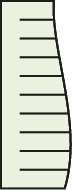 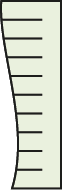 {c}
{d}
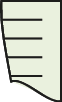 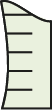 Sander Leemans
10
Outline
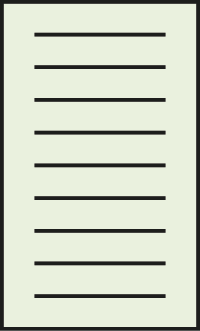 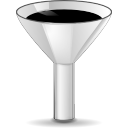 ?
Sander Leemans
11
Inductive Miner - infrequent
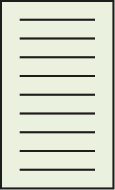 Divide activities, select operator
Split log
Recurse until base case
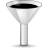 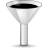 ?
?
{a,b}
{c,d}
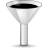 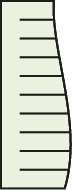 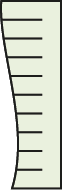 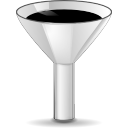 Threshold
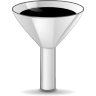 {c}
{d}
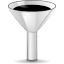 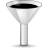 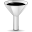 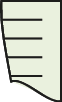 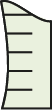 Sander Leemans
12
[Speaker Notes: Local filtering]
Divide activities, select operator
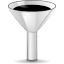 Filter infrequent edges
(b,c) 100
(b,d) 100
(b,e) 100
(b,a) 1
a
100
1
100
100
b
c
100
100
100
100
100
100
e
d
100
Sander Leemans
13
Divide activities, select operator
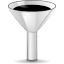 Weaker log
Use eventually-follows relation instead
Amplifies “correct” edges
(b,c) 1
(b,d) 1
(b,e) 1
(b,a) 1
a
5
1
1
4
1
2
1
b
c
5
1
5
1
<a, b, c>
2
1
2
1
2
1
a
b
c
2
1
e
d
2
1
Sander Leemans
14
Split log
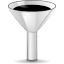 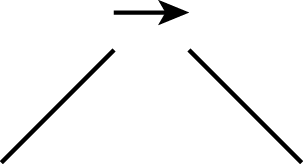 {a}
{b}
<a,a,a>
<b,b,b>
<a,a,a,b,b,b>
<a,a>
<b,b,b>
<a,a,b,b,a,b>
<a,a,a>
<b>
Sander Leemans
15
[Speaker Notes: Similar trade-off holds for base cases.]
Outline
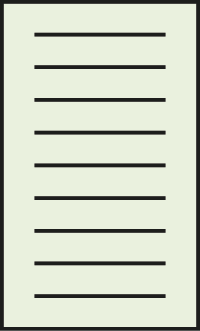 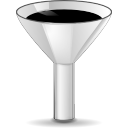 ?
Sander Leemans
16
Comparison
12 logs, 5 miners
Discover (< 2 hours)
(Convert to Petri net)
Measure
Inductive Miner
Inductive Miner - infrequent
Heuristics Miner
Integer Linear Programming Miner
Evolutionary Tree Miner
(Flower model)
(Trace model)
Sander Leemans
17
Comparison
Sander Leemans
18
Comparison
Sander Leemans
19
Comparison
Sander Leemans
20
Comparison
Sander Leemans
21
Comparison
Sander Leemans
22
Comparison
Sander Leemans
23
[Speaker Notes: Thanks to the structure, there is room for trade-off.]
You have been watchingIn order of appearance
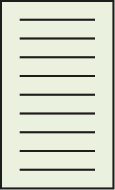 ?
?
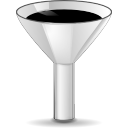 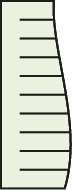 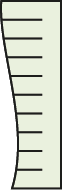 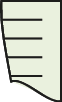 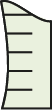 Sander Leemans
24
Base cases
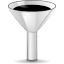 Enough empty traces:filter

Average number of events per trace close enough to 1
< >1
< >1000
< >1000
a
<a>1000
<a>1000
<a>1000
<a>1000
<a,a>1
<a,a>1
<a,a>1000
<a,a>1
x
a
τ
τ
Sander Leemans
25